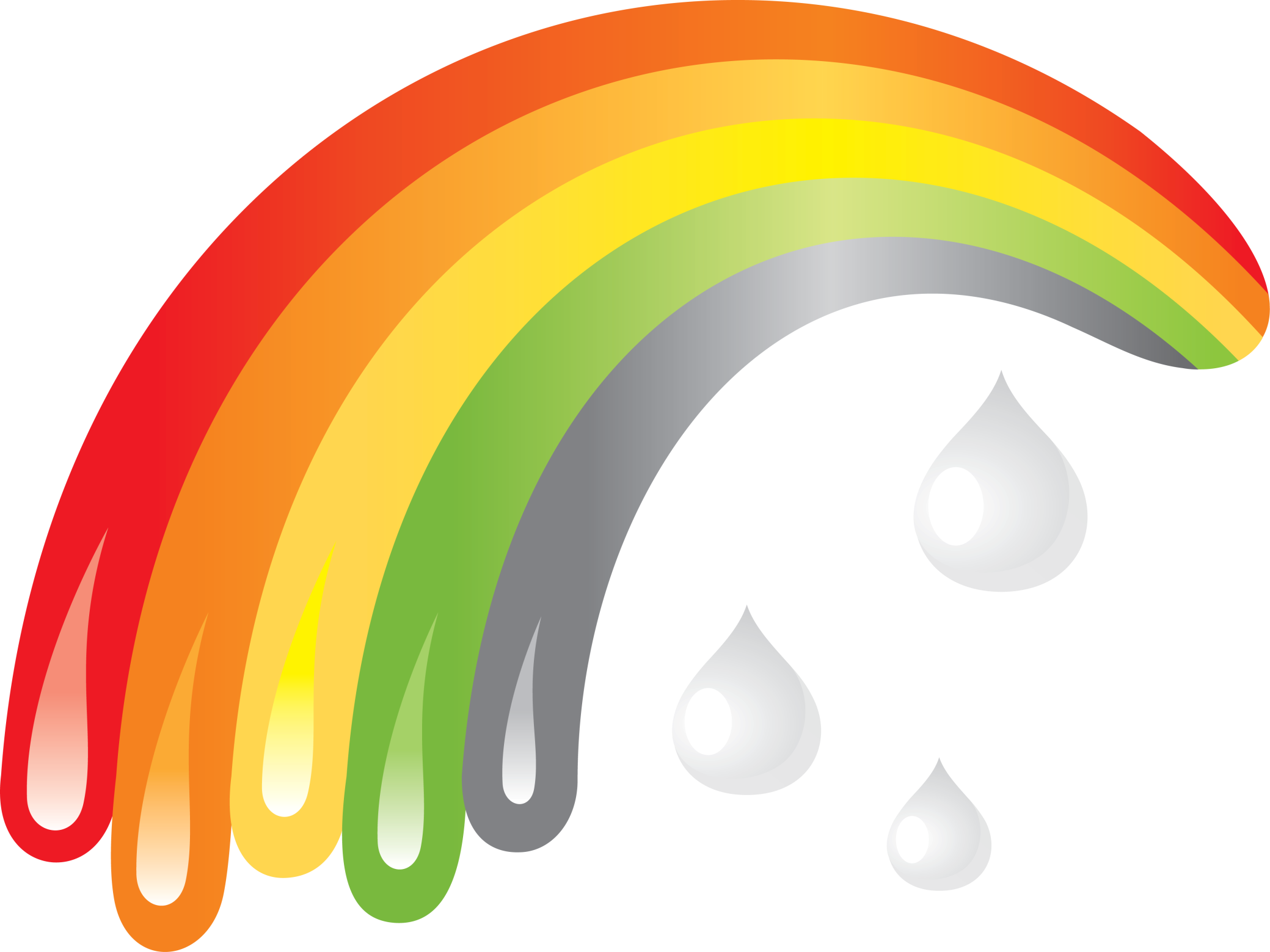 Презентация профессиональной деятельности воспитателя муниципального бюджетного  дошкольного образовательного учреждения  «Безруковский  детский сад» комбинированного видаМалоштановой Ирины Александровны
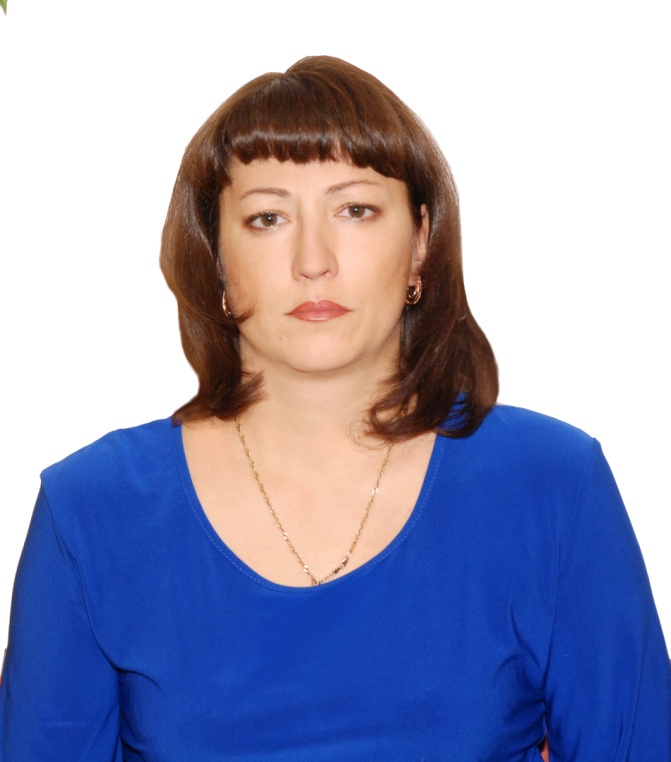 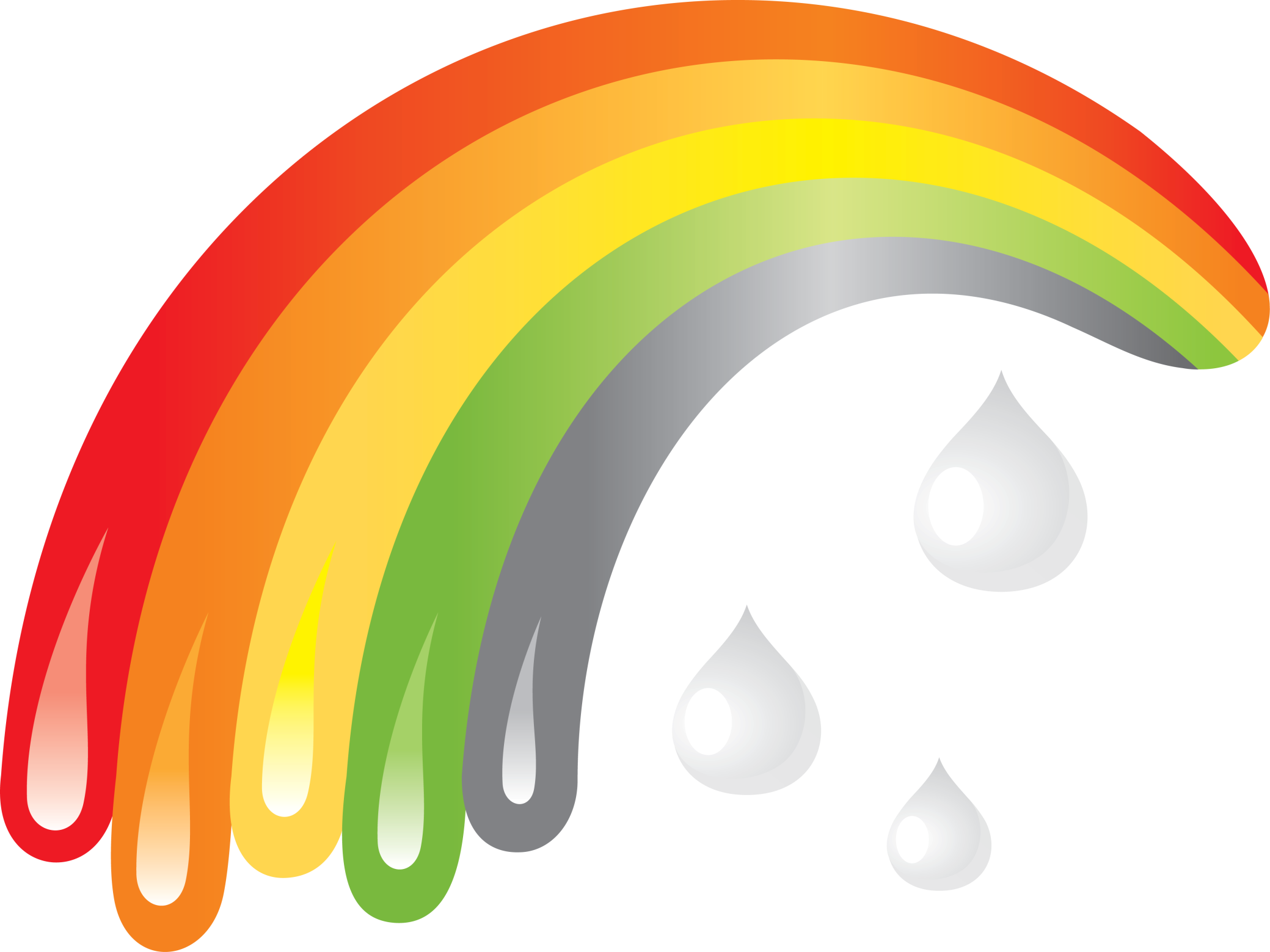 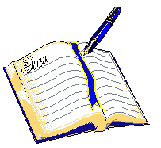 Проект «Радужные полоски»
Срок реализации  1 год
Для детей старшего дошкольного возраста
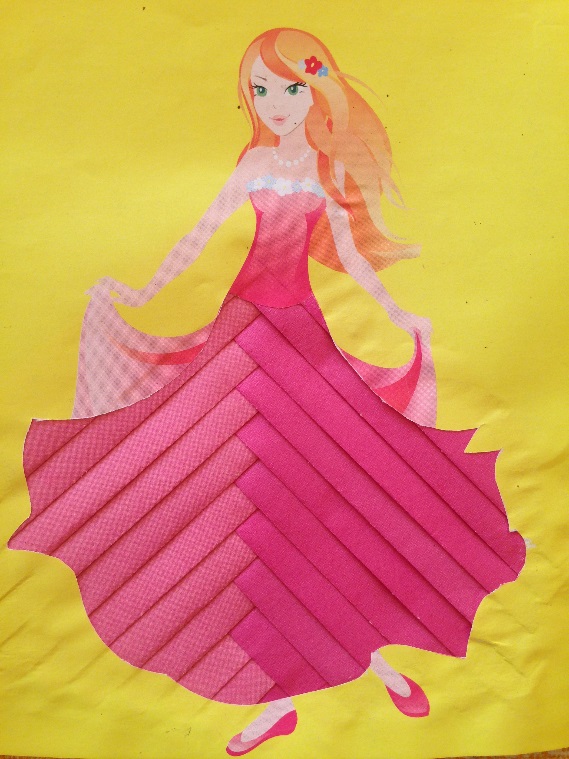 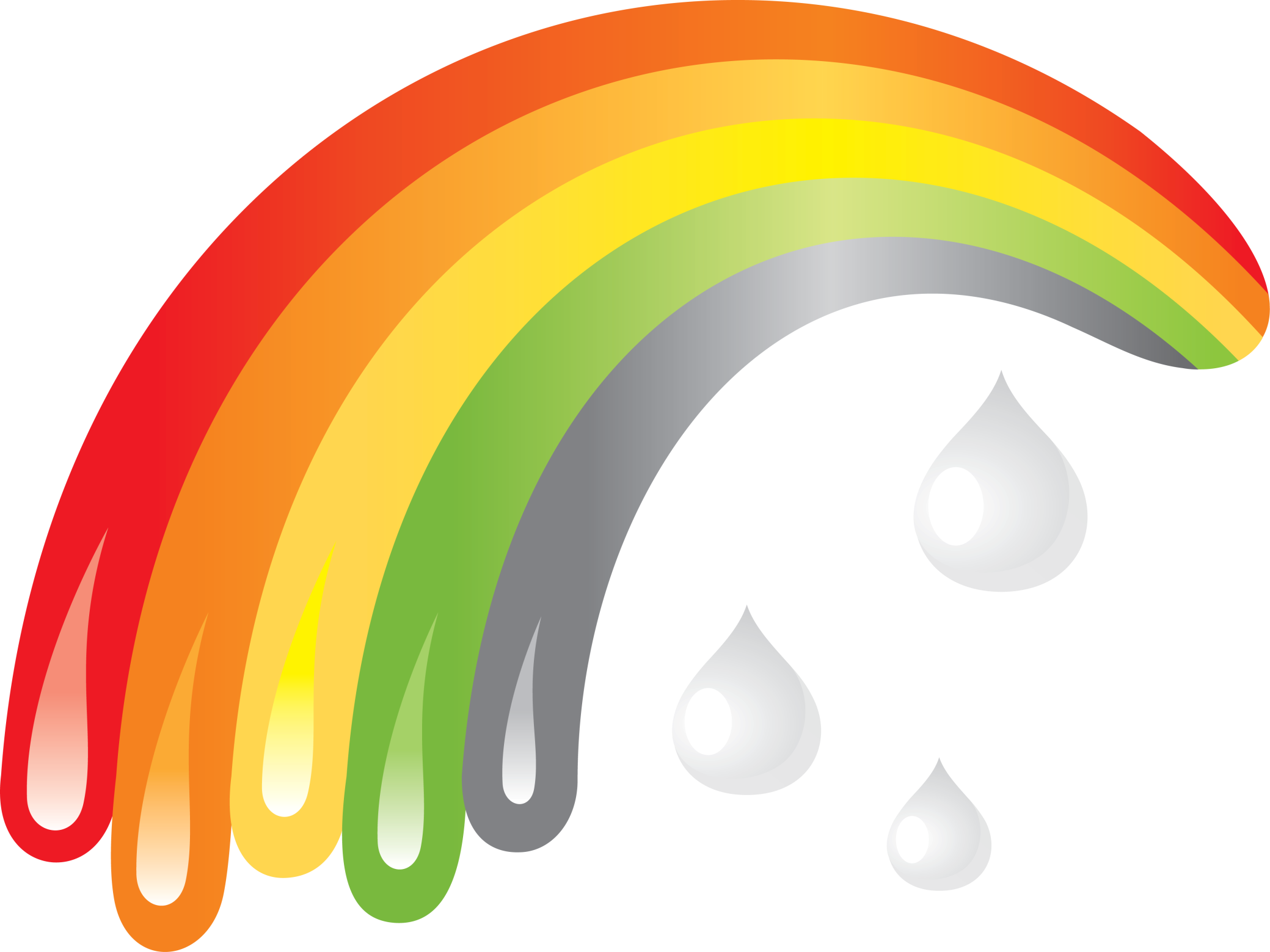 Актуальность:
дети с ОВЗ нуждаются в дополнительном развитии творческих способностей для умственного, волевого, эмоционально - эстетического и речевого развития
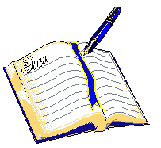 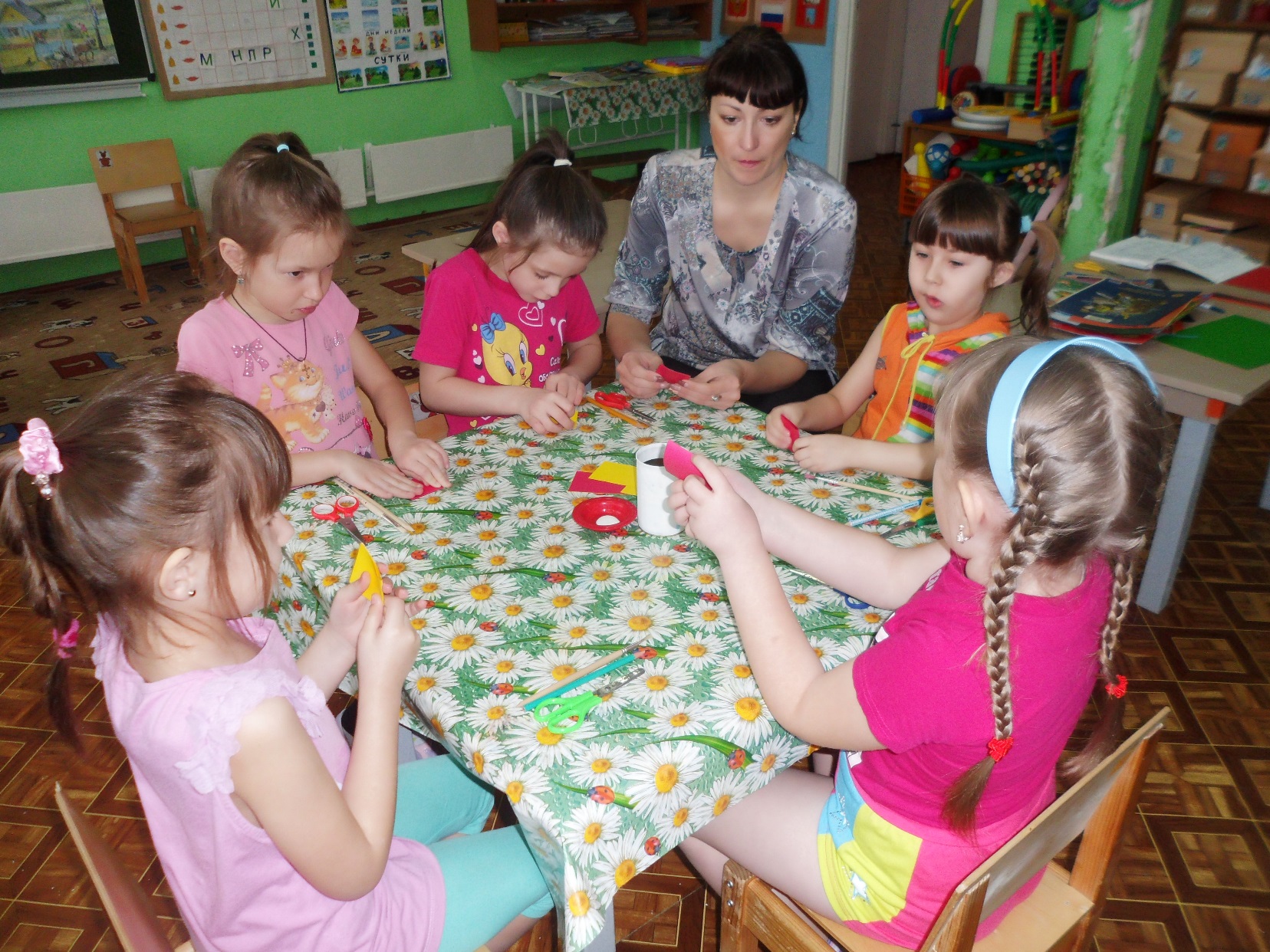 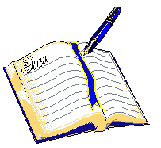 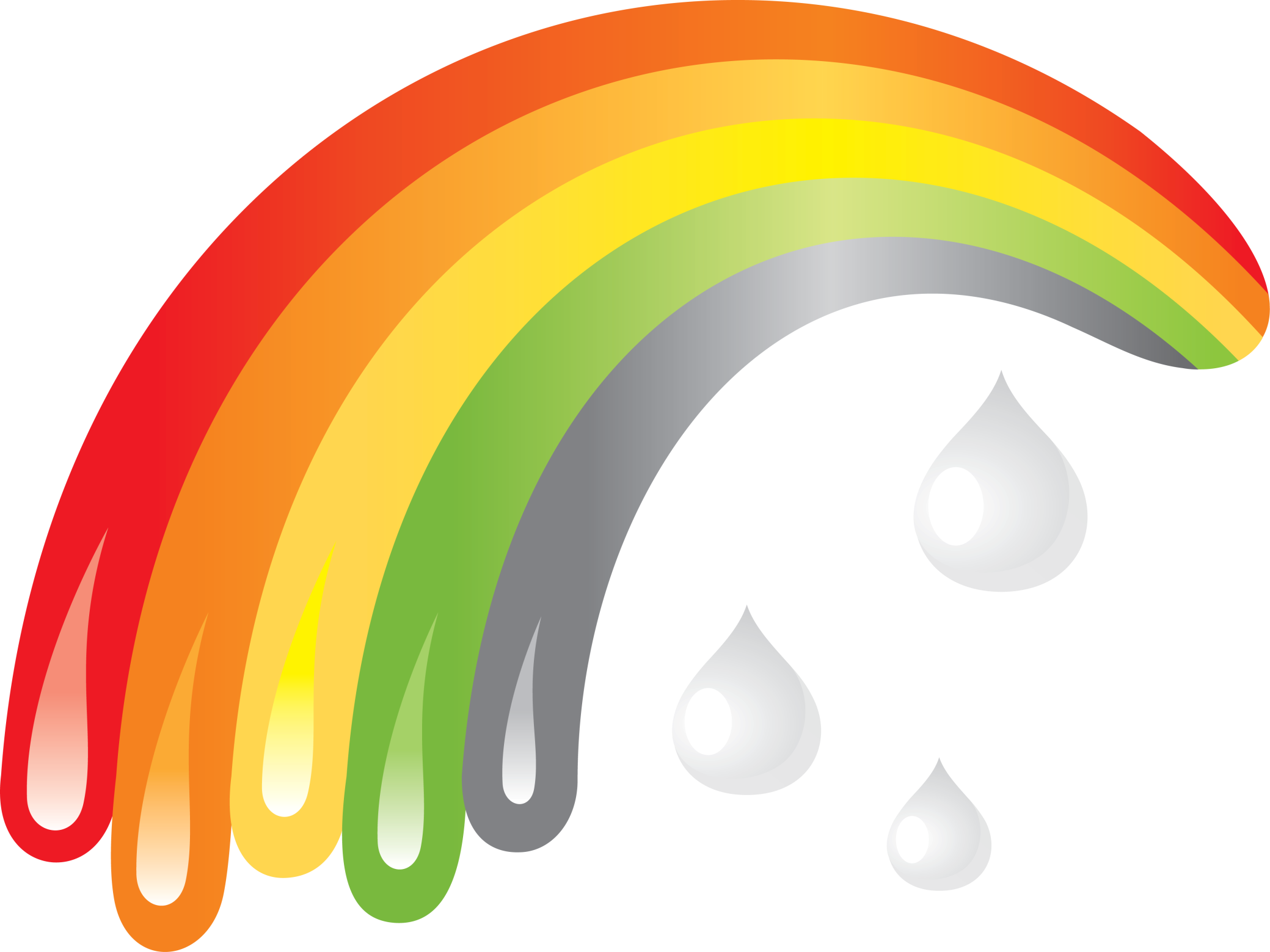 Цель данного проекта: творческое развитие личности ребенка через приобщение к художественной работе в технике Айрис - фолдинг.
Задачи:
Обучающие:
     1. Выработать у детей практические навыки и умения при работе с   
     бумагой в техники Айрис - фолдинг .
2. Закрепить знания по лексическим темам и о временах года. 
Развивающие:
     1. Способствовать развитию мелкой моторики рук, воображения и   
     фантазии.
2.Развивать  коммуникативные навыки, умение работать сообща.
Воспитательные:
1.Формировать личностные качества: трудолюбие, аккуратность, усидчивость, самостоятельность.
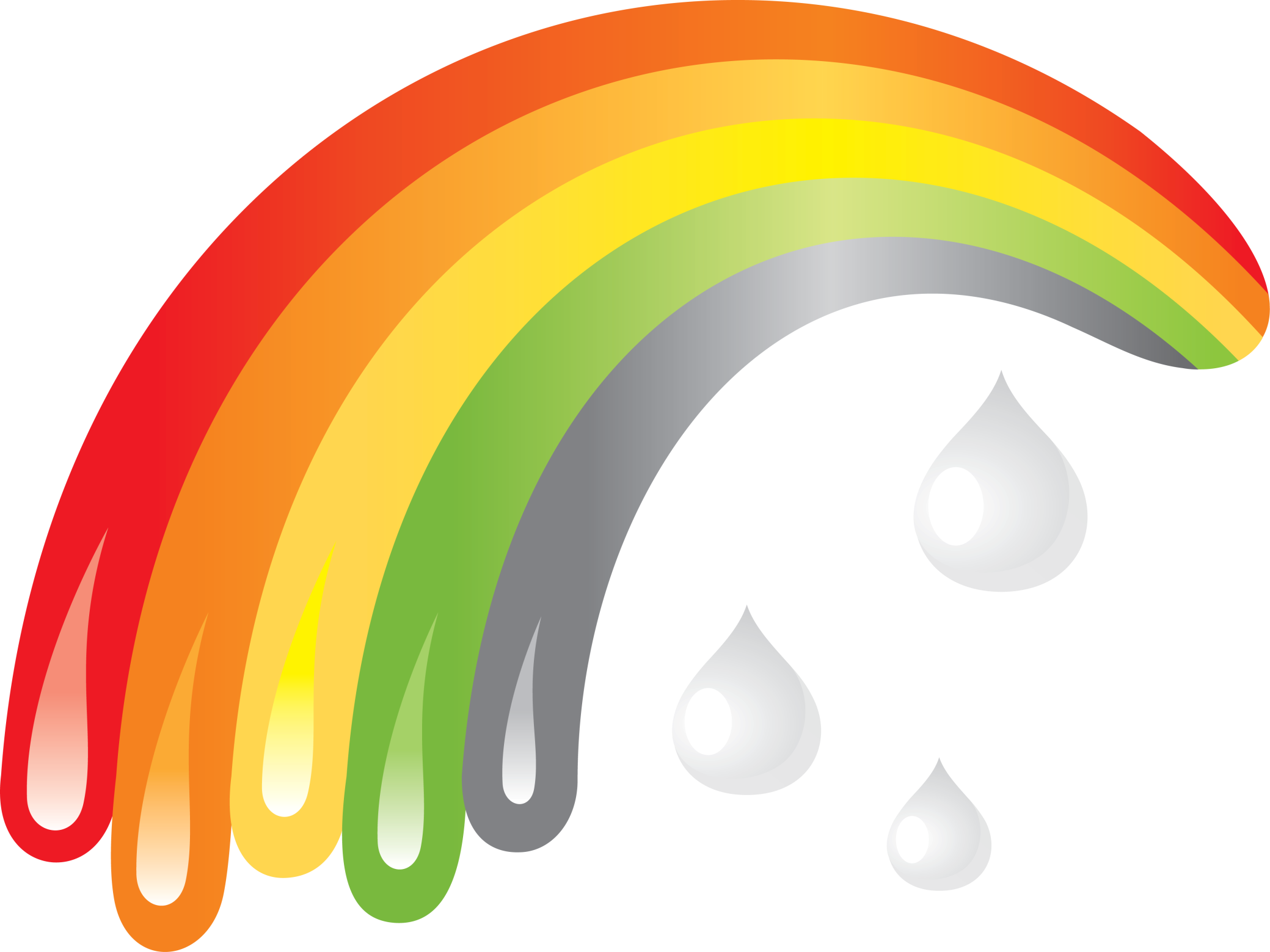 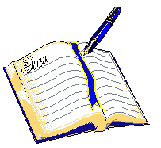 Продукт проектной деятельности - итоговое мероприятие по лексическим темам  (обобщение по временам года)  "Выставка работ и коллективной композиции"
Для педагогов - набор схем и шаблонов для работы в технике Айрис - фолдинг  "От простого к сложному".
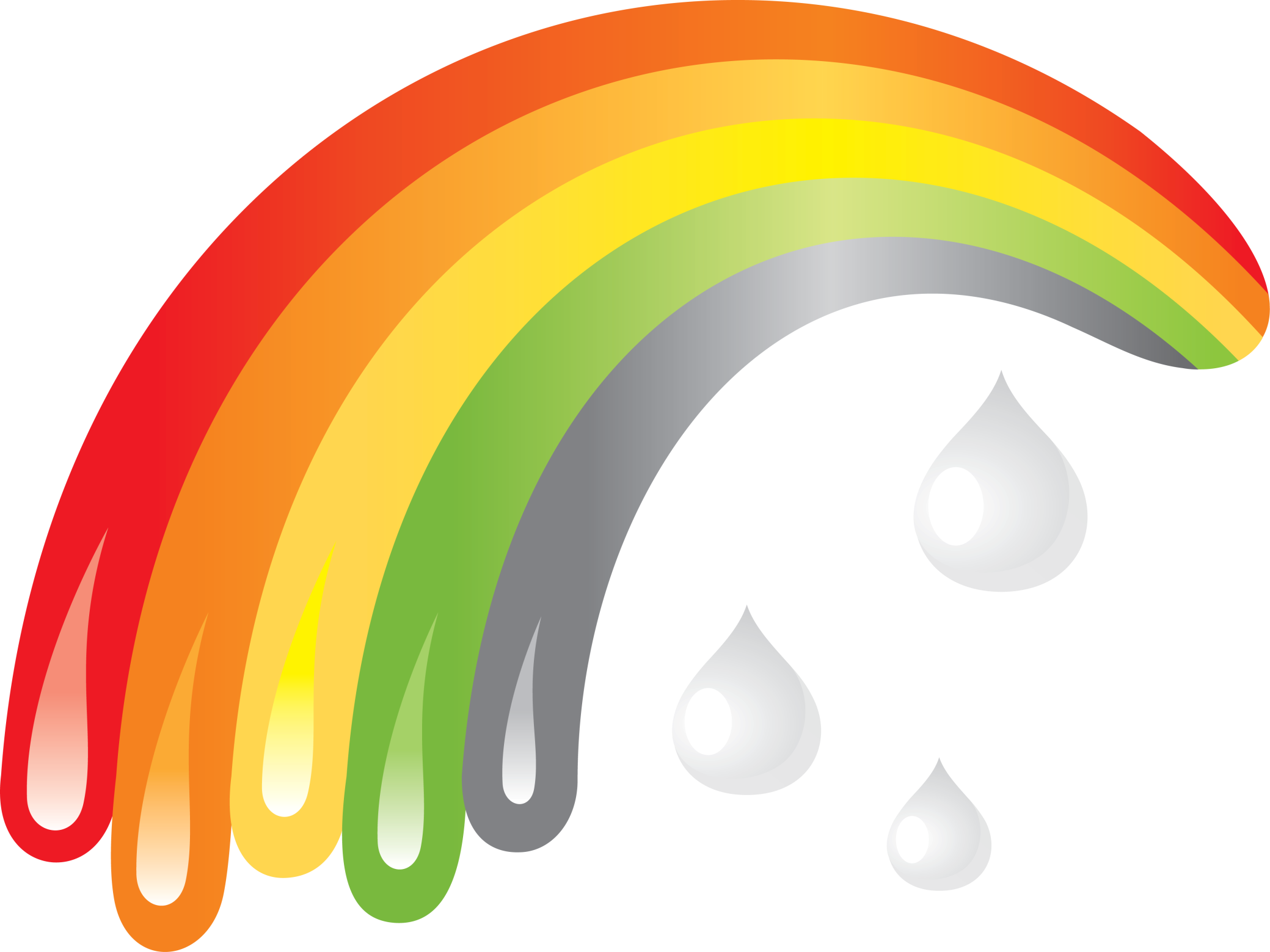 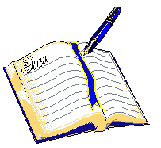 Основными формами реализации проекта является 
совместная деятельность воспитателя и ребенка;
 самостоятельная  деятельность;
 беседы;
 наблюдения;
выставки.
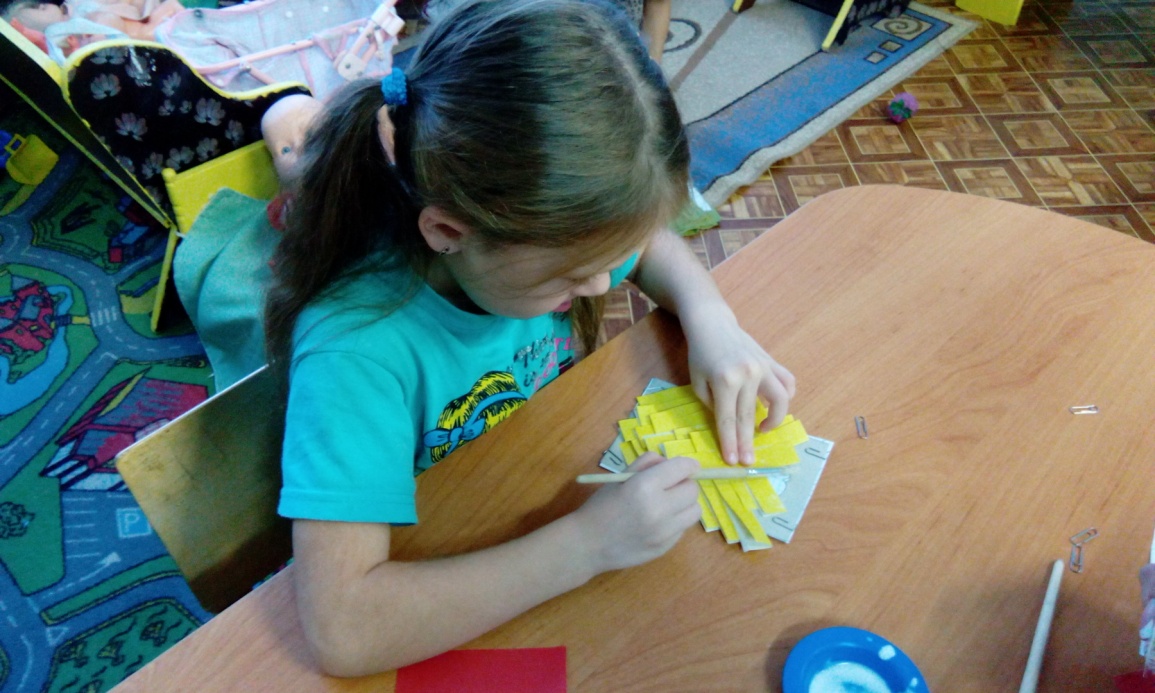 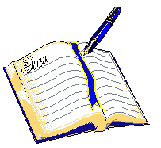 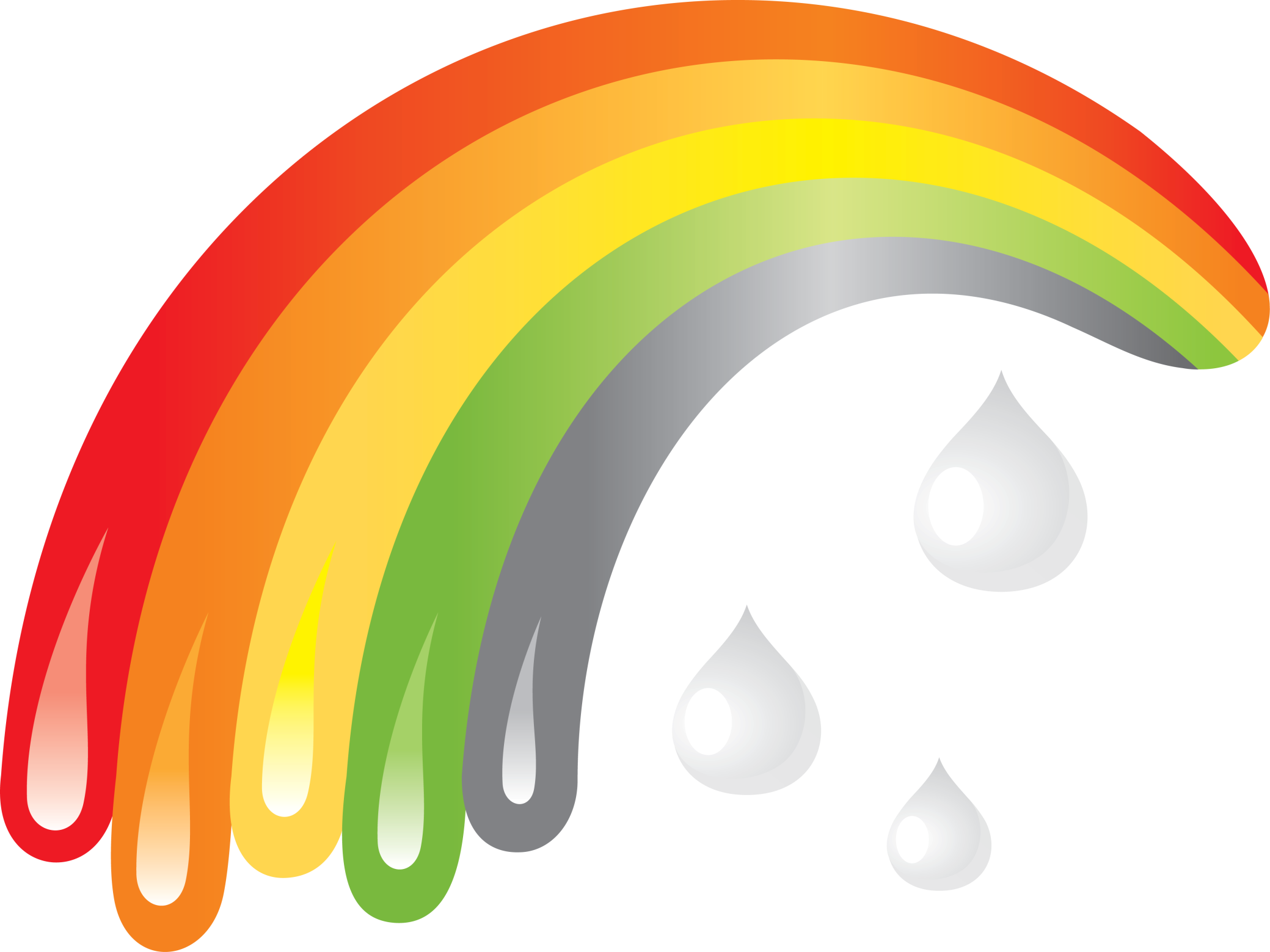 Подготовительный этап
Изучить и проанализировать методическую литературу; 
Подбор основного  материала для реализации проекта; 
Определить перспективный план по развитию творческих способностей детей средствами Айрис - фолдинга.
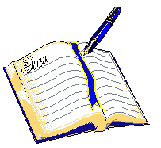 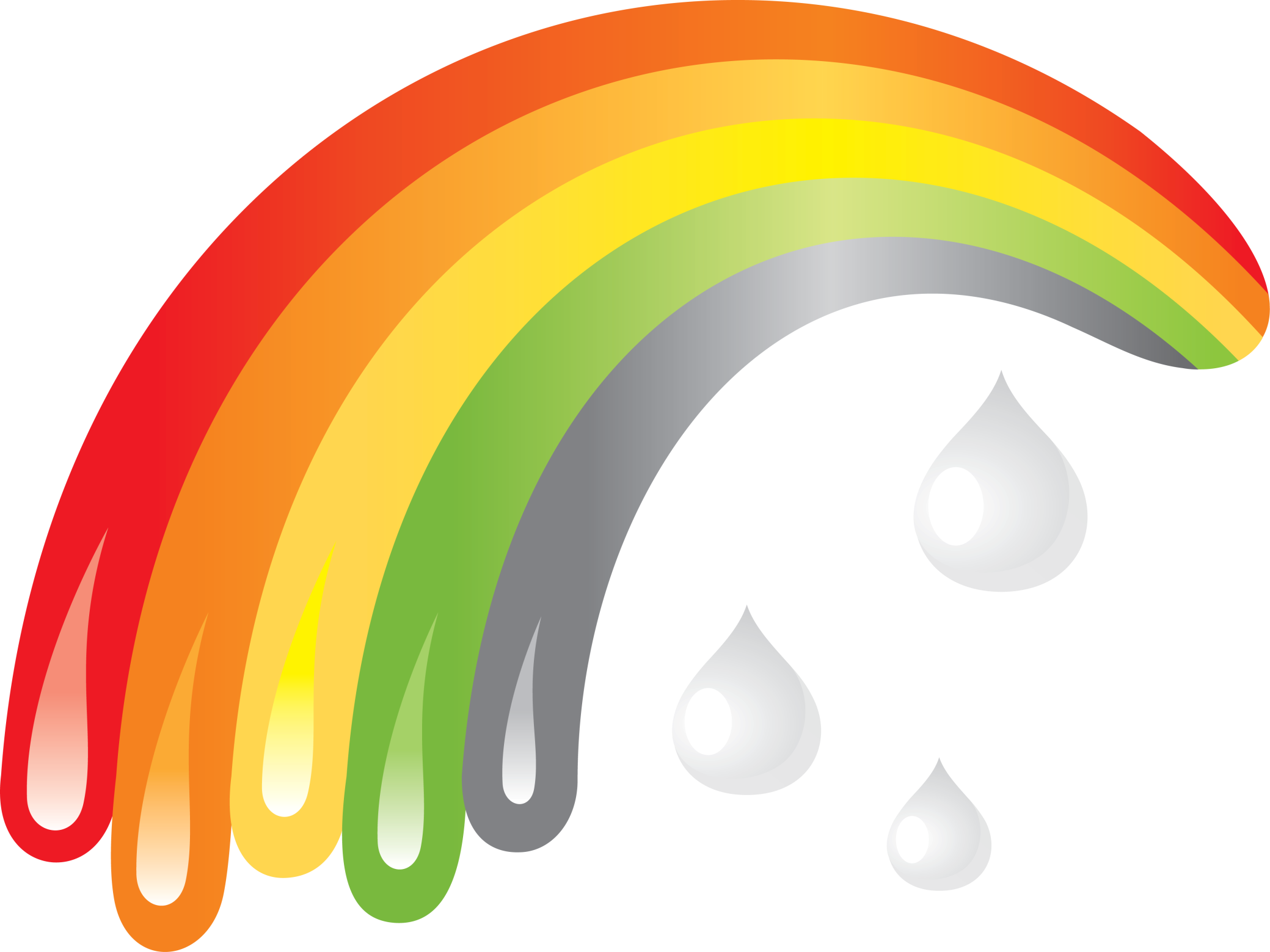 Основной этап
Освоить технологию выкладывания и соединения бумажных полос разными способами;
Выработать умение самостоятельно подбирать материал по цвету, плотности, фактуре в соответствии с потребностями задуманной композиции;
 Научиться самостоятельно размечать бумагу и заготавливать бумажные полосы;
Уметь работать по готовому айрис - шаблону, вносить изменения в айрис - шаблон .
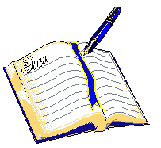 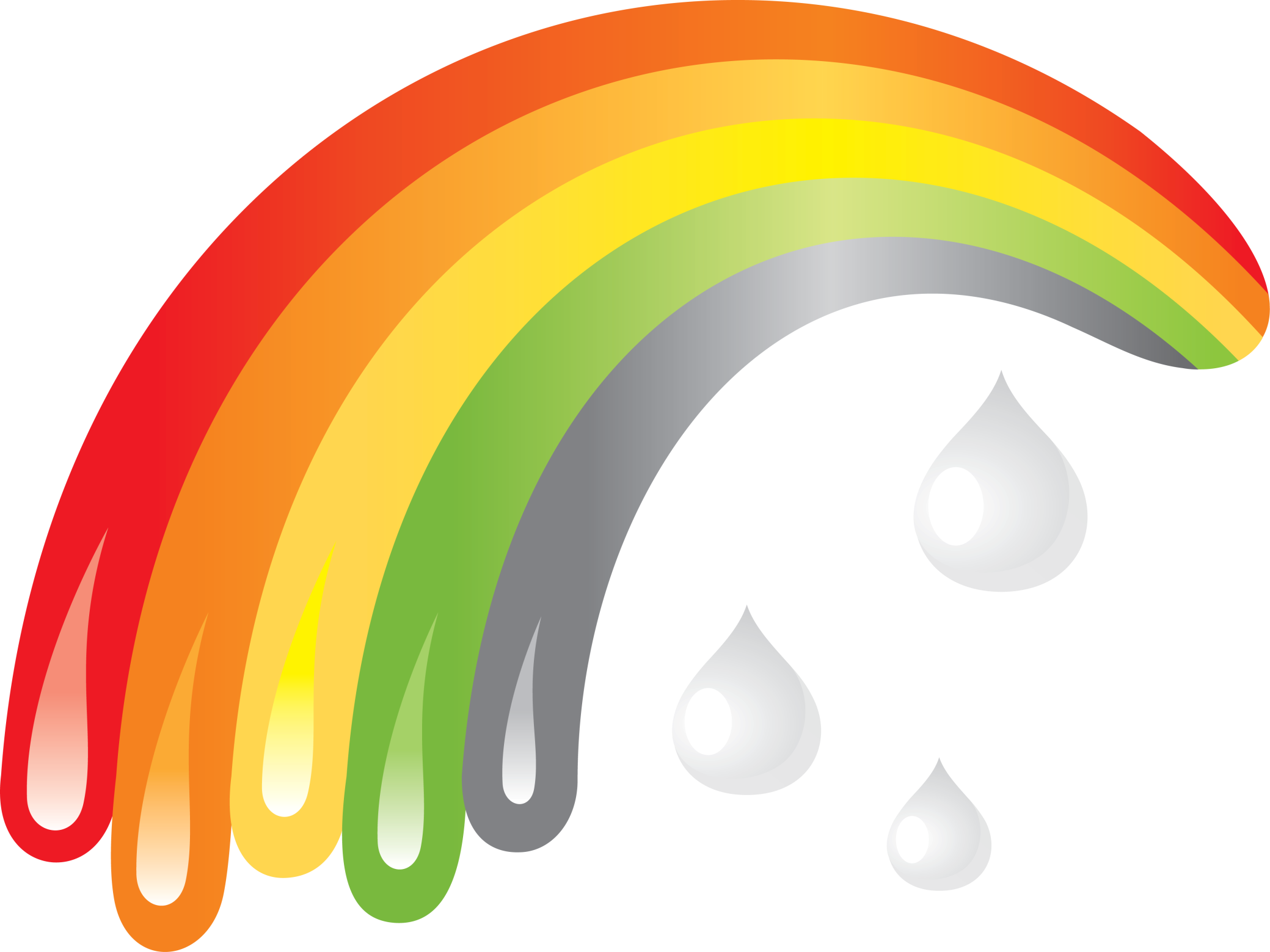 Итоговый этап-определение эффективность проведённой работы, 
организация выставок  работ и коллективных  композиции, обобщение результатов инновационной деятельности на педагогических советах, родительских собраниях, в интернете.
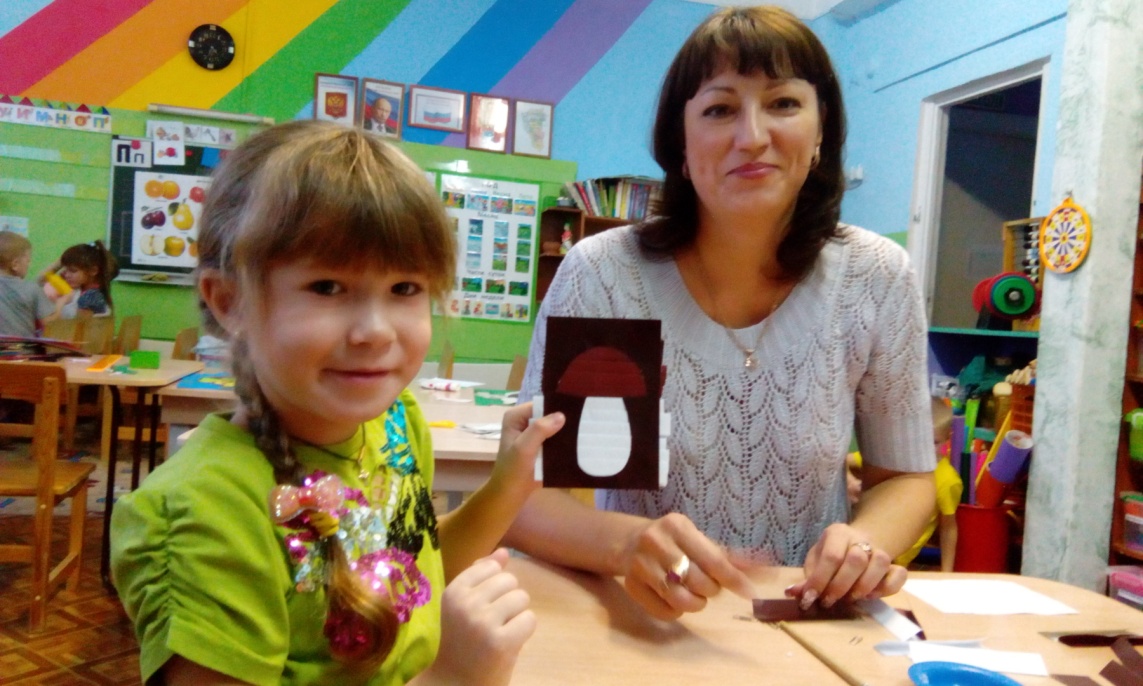 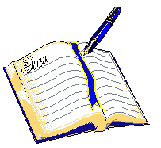 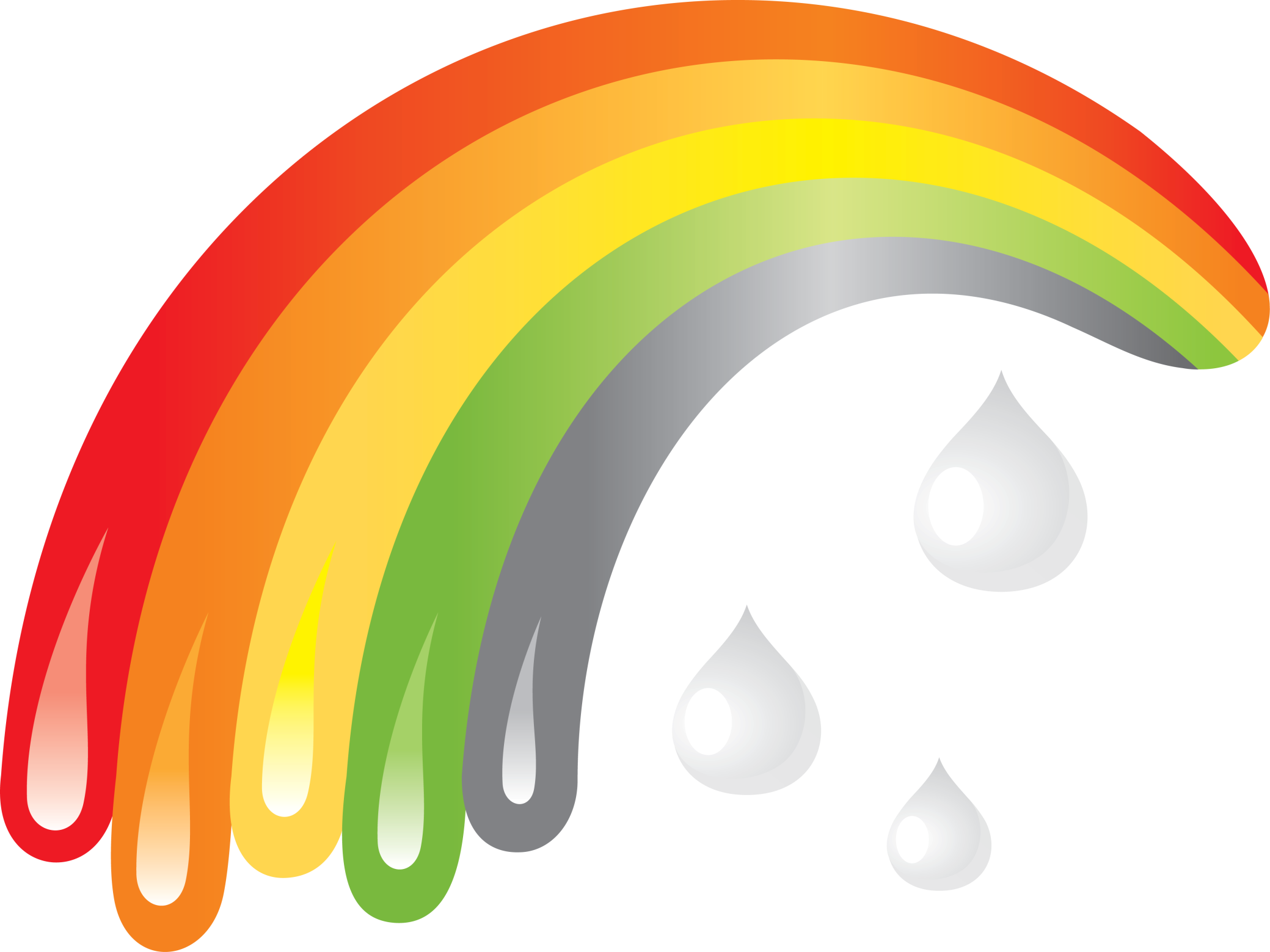 Спасибо за          
       внимание!
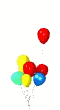